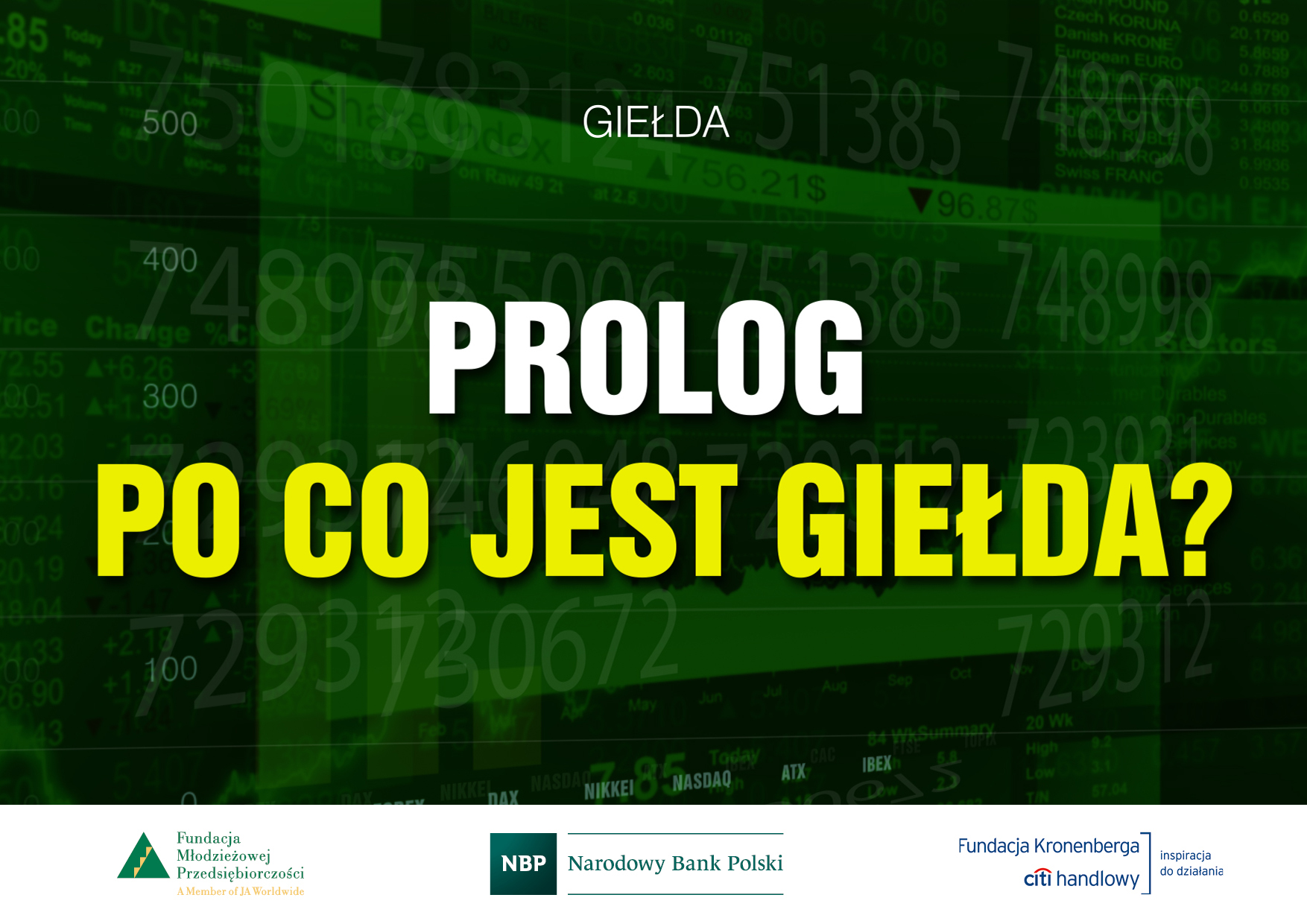 Historia giełdy
-  Starożytny jarmark (towar, kupujący, sprzedający)

-  Z upływem czasu  pojawiają się pośrednicy, a towar wystandaryzowany.
Historia giełdy
-	1531, Antwerpia (Belgia) – pierwsza giełda (towary, weksle, obligacje)
IN USUM NEGOTIATORUM CUJUSCUNQUE NATIONIS AC LINGUAE
DLA LUDZI HANDLU WSZYSTKICH NARODÓW I JĘZYKÓW
Historia giełdy
XVII w – tzw. „złoty wiek” w Holandii; powstała giełda Beurs w Amsterdamie

	1602 – Kompania Wschodnioindyjska,

1606 – podzielono kapitał i wyemitowano pierwsze akcje, by sfinansować  transport morski towarów z Azji (przedsięwzięcie kosztowne, ryzykowne,  ale bardzo dochodowe).
Historia giełdy
1801 – The London Stock Exchange

1817 - New York Stock & Exchange Board  (obecnie: New York Stock Exchange (NYSE))


Polska
XVII w – gildia – zgromadzenie kupców (stąd nazwa giełda)

1817, Warszawa – pierwsza giełda towarowa na terytorium Polski

1991 – reaktywacja giełdy - Giełda Papierów Wartościowych w Warszawie
Sposoby finansowania przedsięwzięć gospodarczych
Sposoby finansowania przedsięwzięć gospodarczych
-	Środki własne (lub rodziny/znajomych)
Sposoby finansowania przedsięwzięć gospodarczych
Środki własne (lub rodziny/znajomych)

Kredyt z banku
Sposoby finansowania przedsięwzięć gospodarczych
Środki własne (lub rodziny/znajomych)

Kredyt z banku

Giełda
Finansowanie z banku
-	Duża koncentracja ryzyka
Finansowanie z giełdy

-	Rozproszenie ryzyka